Муниципальное бюджетное дошкольное образовательное учреждение 
города Иркутска детский сад № 158
(МБДОУ г. Иркутска детский сад № 158)

Использование технологии личностно-ориентированного образования дошкольников как условие поддержки детской инициативы

		   Лесникова Ю.Е., заместитель
		       Гольцева Т.В., педагог-психолог
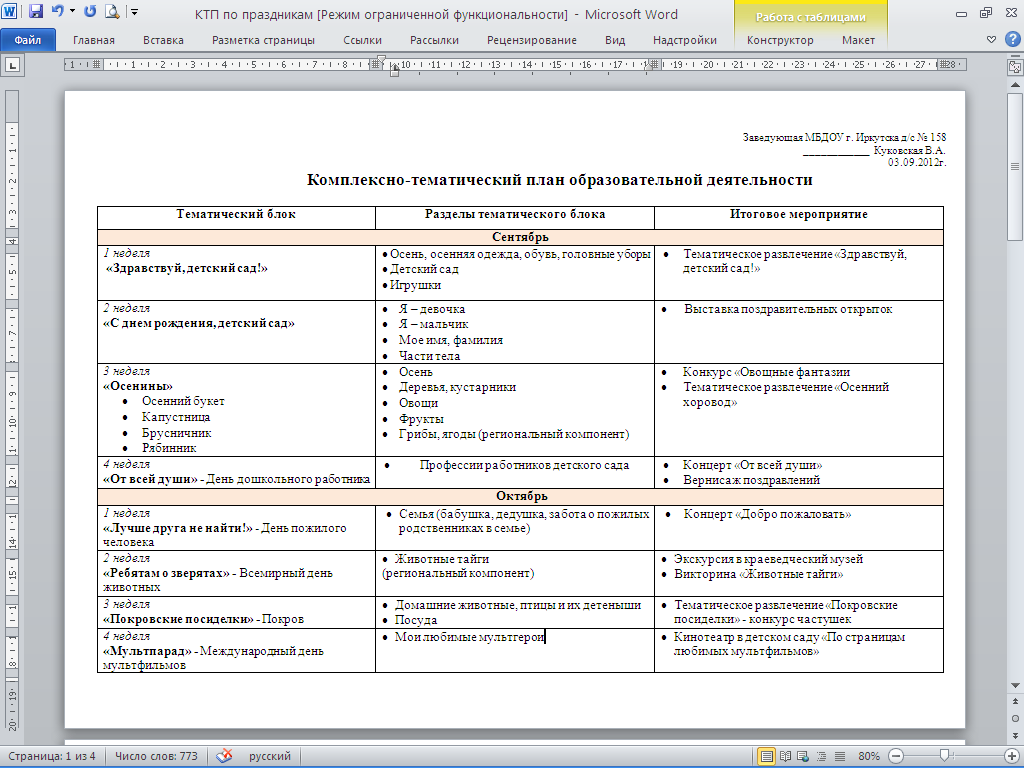 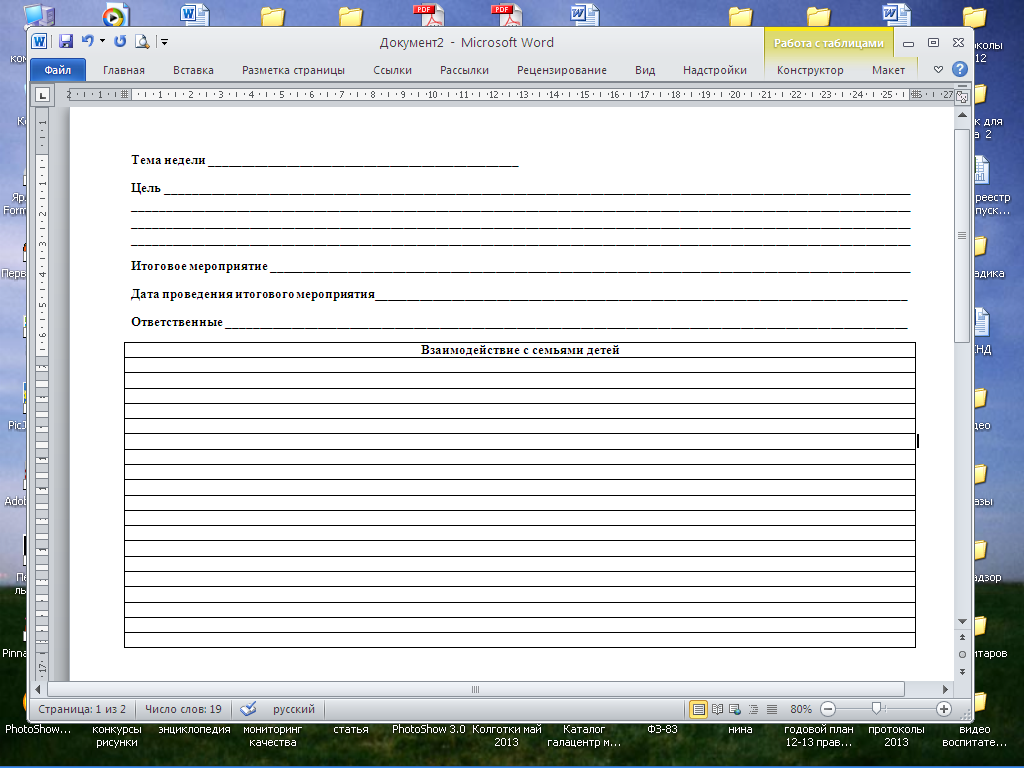 Способы и поддержка детской инициативы
Наглядность:
Книги:
Видео:
Атрибуты:
Технология личностно-ориентированного образования дошкольников 
(Л.В. Свирская) (структура группового сбора)
План трех вопросов
(заполняется в первый день тематической недели, либо добавляется ежедневно)
Ответы детей на вопрос «Что вы хотели бы узнать нового по этой теме?»
 
Тематическая неделя  «День Защитника Отечества» (23 февраля)
 Есть ли армия в Африке? (Вова, 6 лет)
Как дышат люди на подводных лодках? (Степа, 6 лет)
Чем кормят солдат? (Саша, 5 лет)
Кто управляет танком? (Максим, 5 лет)
Какие военные профессии есть у женщин в Армии ? (Соня, 6 лет)

Тематическая неделя  «День театра»
Почему оркестр в яме находится? (Соня, 5 лет)
Зачем нужны билеты в театр? (Маша, 4 года)
Где учат на артиста? (Тая, 6 лет)
Что за шторами в театре? (Анфиса, 5 лет)
Как появляется мультфильм? (Кирилл, 6лет)
Тематическая неделя  «О любимой маме» (8 марта)
Почему 8 марта отмечают именно в этот день? (Илья, 5 лет)
Кто придумал праздник 8 марта? (Даша, 6 лет)
Как подобрать сумочку к комплекту одежды? (Алиса, 7 лет)
 
Тематическая неделя  «Сибирь, край в котором мы живем»
Почему у бурят такие плоские глаза? (Захар, 6 лет)
Зачем нужен шаман? (Даша, 5 лет)
Как появился Байкал? (Захар, 6 лет)
Как живут и что едят буряты? (Ваня, 5 лет)
 
Тематическая неделя  «Экологический лабиринт»
 
Почему цветок называют мать-и-мачеха? (Степа, 6 лет)
Какую пользу приносит одуванчик? (Полина, 5 лет)
Как наказывают браконьеров? (Саша, 7 лет)
План – паутинка (заполняется ежедневно)
Технологическая карта утренней гимнастики
Технологическая карта утренней гимнастики с использованием ЭОР
Технологическая карта утренней гимнастики с сюжетом 
(согласно тематике недели)